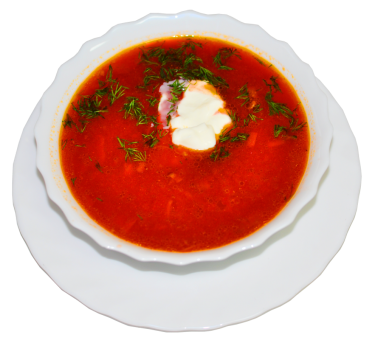 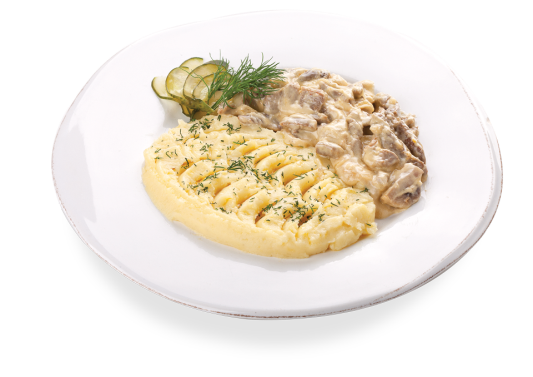 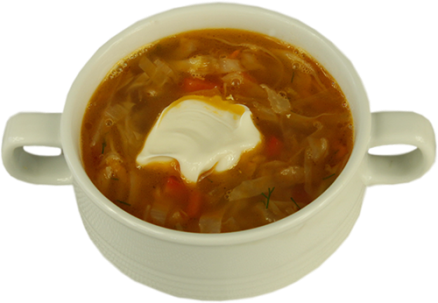 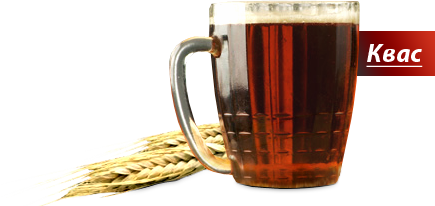 бефстро́ганов      борщ              щи             квас
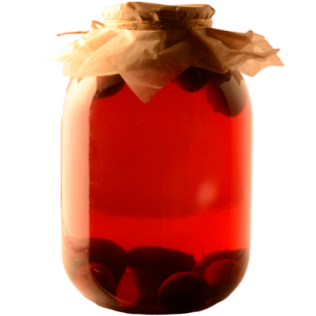 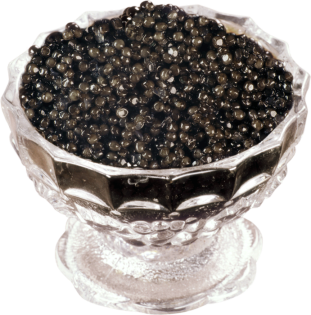 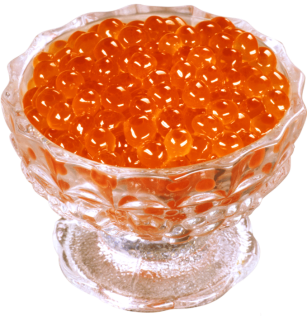 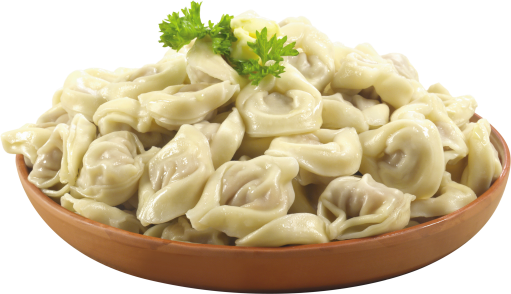 кра́сная икра́  чёрная икра́     компо́т        пельме́ни

́
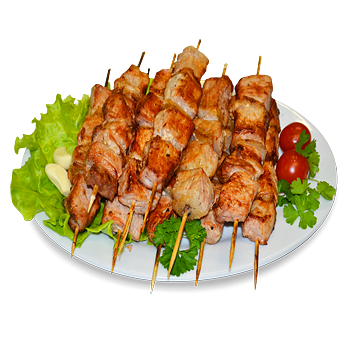 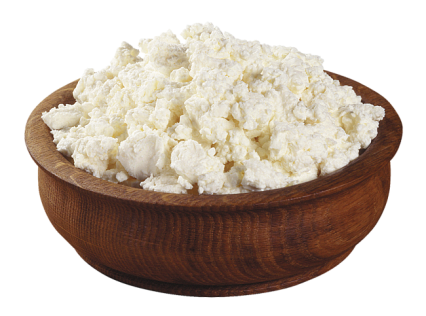 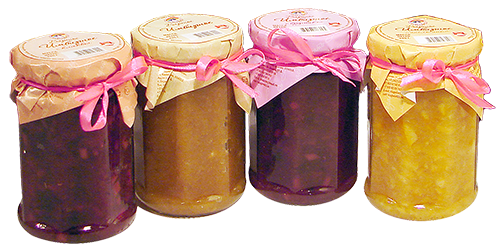 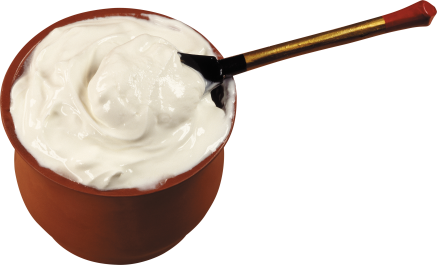 смета́на        творо́г         шашлы́к      варе́нье
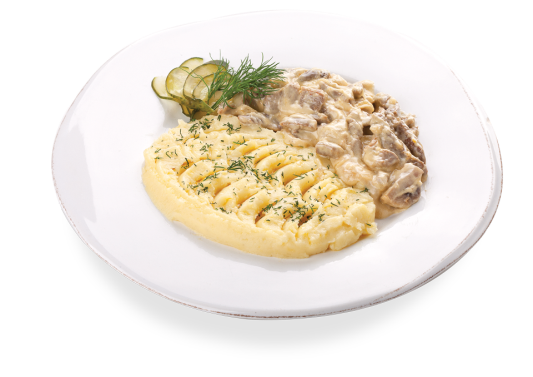 бефстроганов
борщ
щи
квас
красная икра чёрная икра
компот
пельмени
сметана
творог
шашлык
варенье
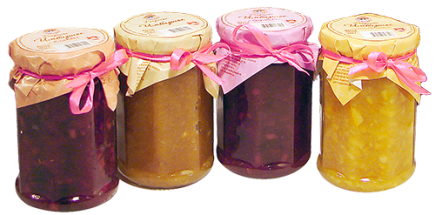 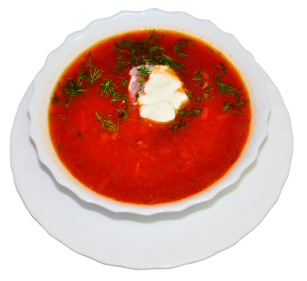 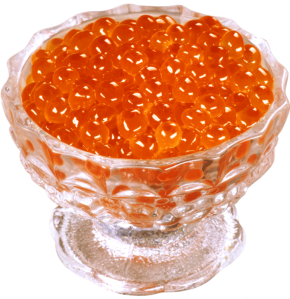 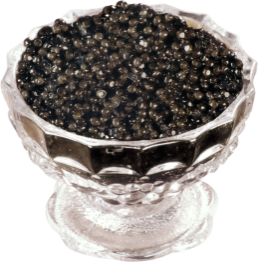 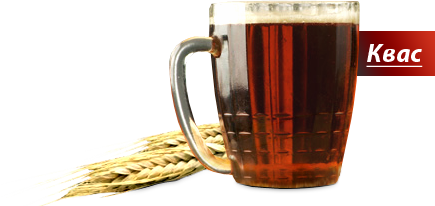 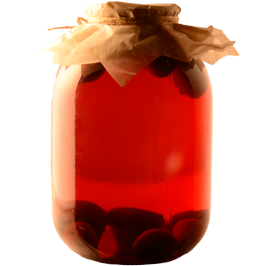 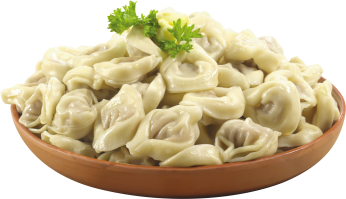 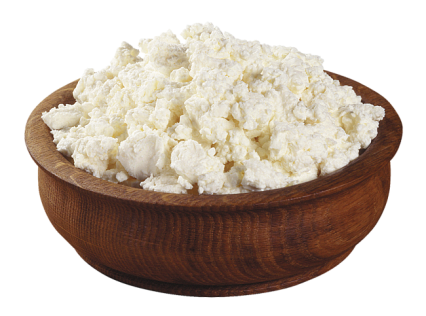 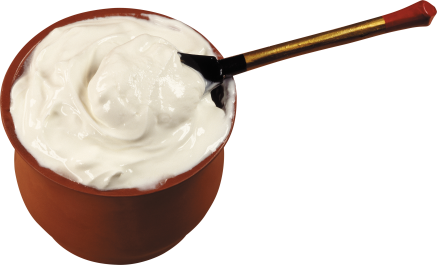 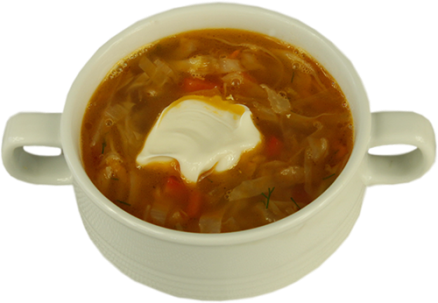 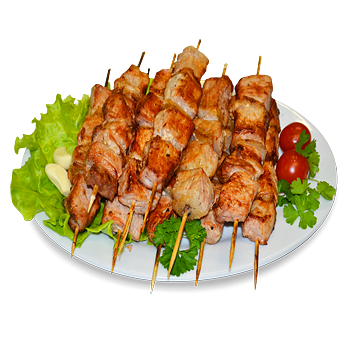 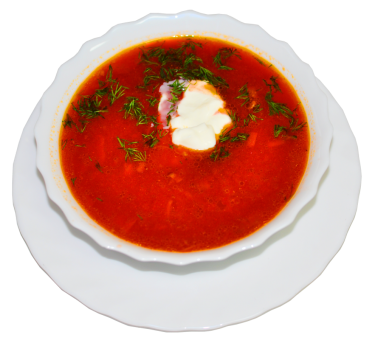 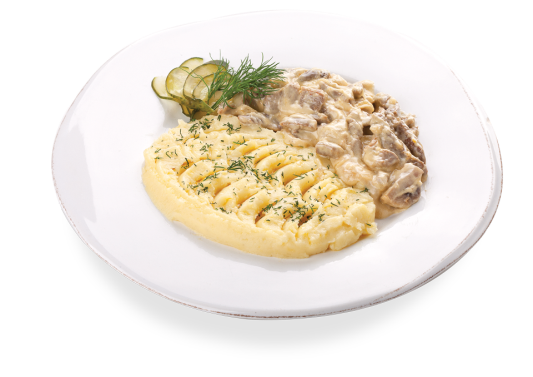 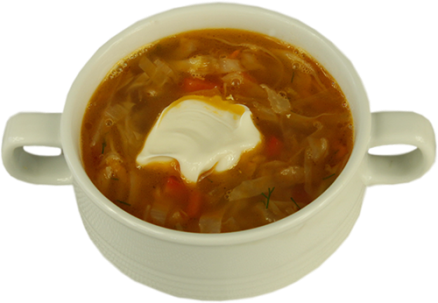 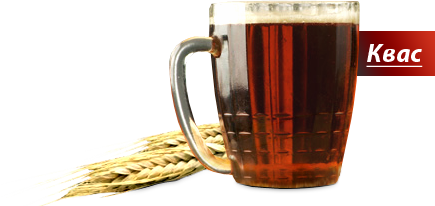 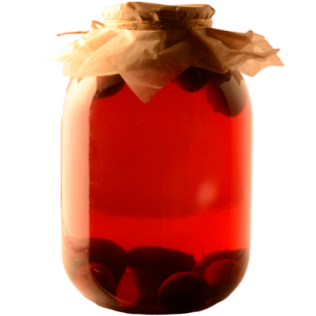 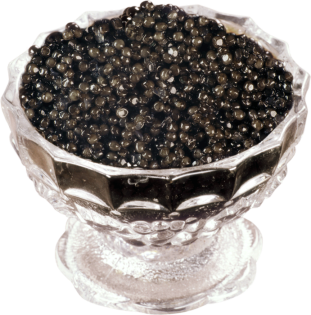 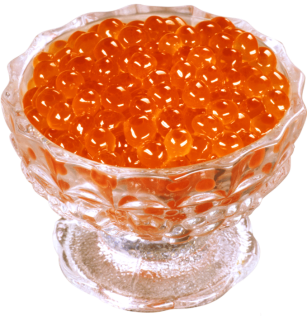 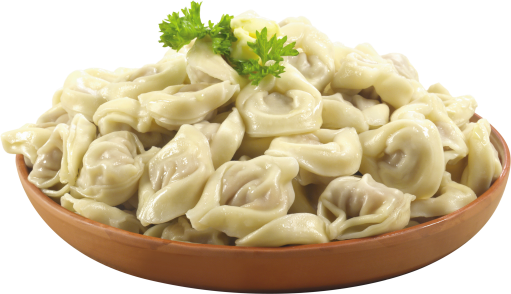 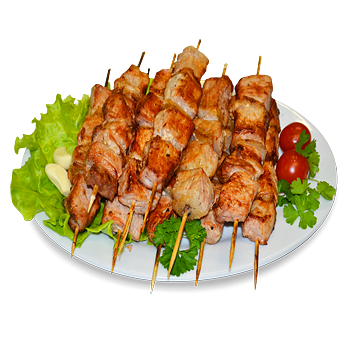 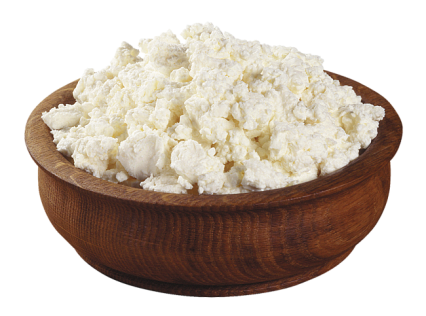 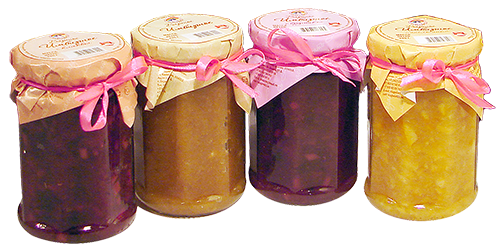 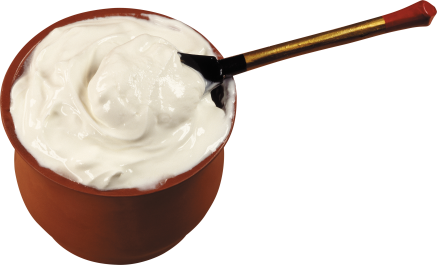